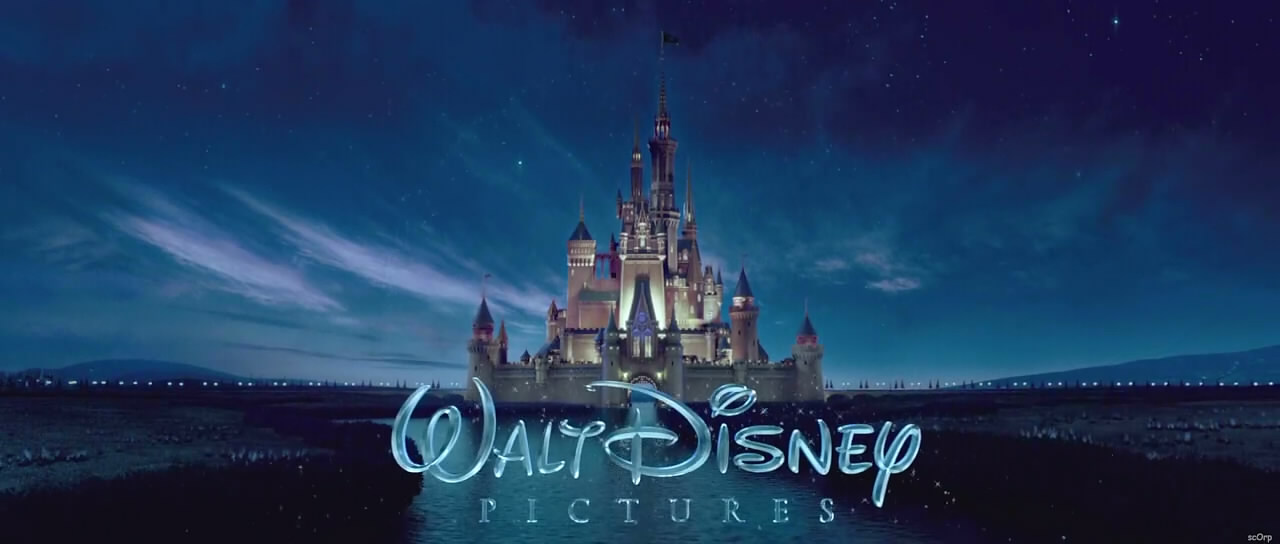 Уо́лтер Эла́йас Ди́сней
Руководитель: Нефедов А.Ю.
Исполнитель: Тарасова Наталья. 11 класс.
Уо́лтер Эла́йас Ди́сней
Уо́лтер Эла́йас Ди́сней — американский художник-мультипликатор,кинорежиссёр, актёр, сценарист и продюсер, основатель компании «Walt Disney Productions», которая к настоящему времени превратилась в мультимедийную империю «The Walt Disney Company».
РАННИЕ ГОДЫ
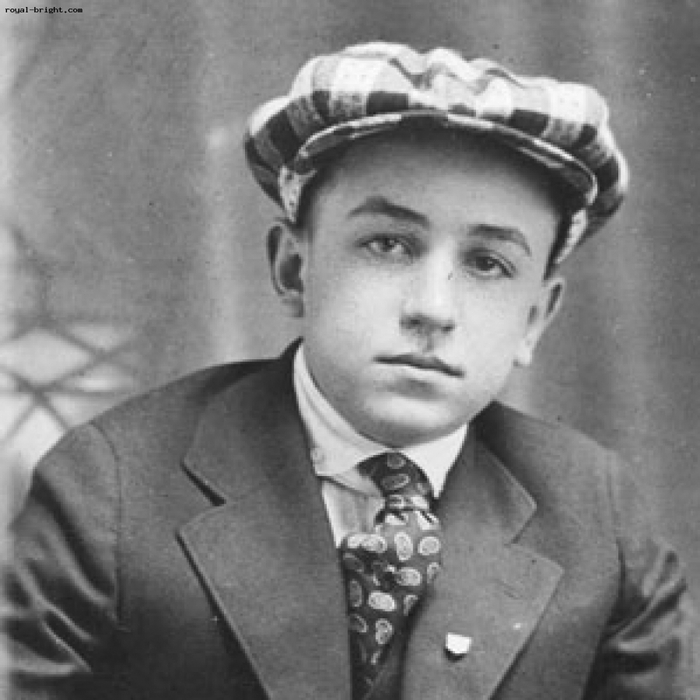 Уолт Дисней родился 5 декабря 1901 года в Чикаго.
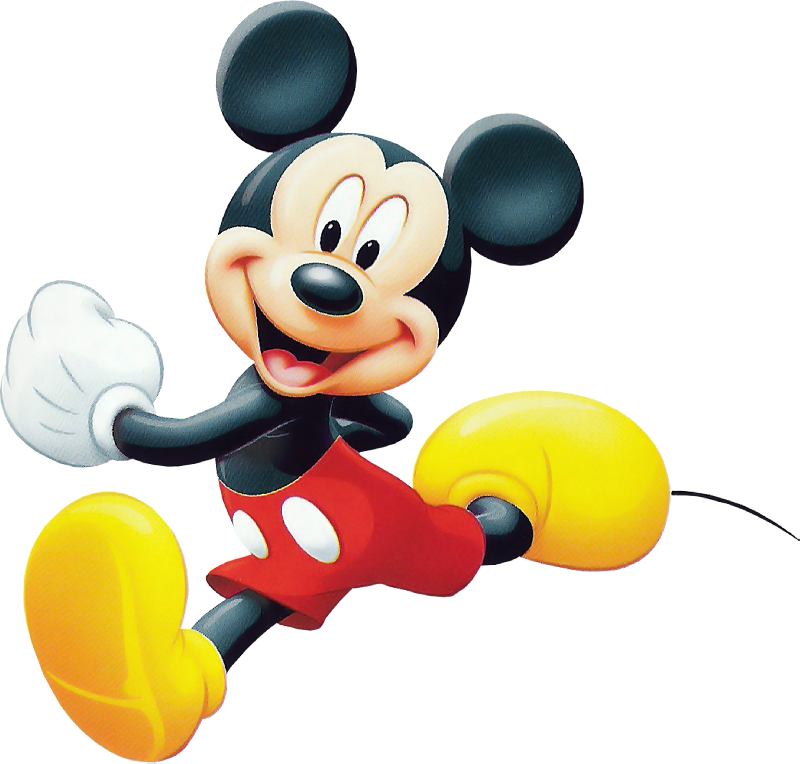 Микки Маус и другие
Дисней боялся мышей. В первых лентах Дисней сам озвучивал мышонка, и вскоре этот фильм открыл перед режиссёром дорогу к успеху. В 1929 году Дисней начал работать над циклом «Наивные симфонии». В этих фильмах появляются собака Плуто (1930), пёс Гуфи (1932), а также селезень Дональд Дак (1934).
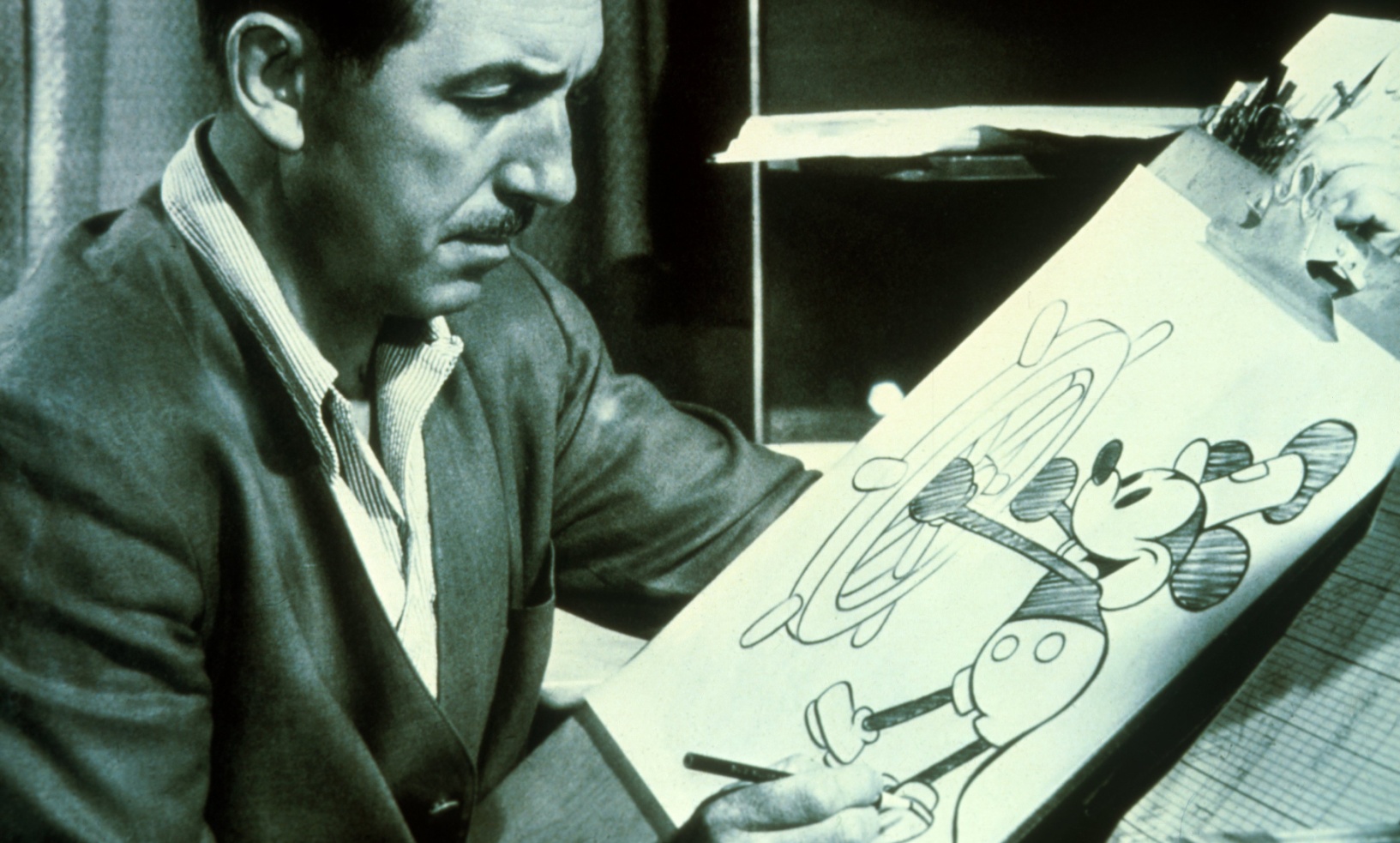 «Белоснежка и семь гномов» и «Пиноккио»
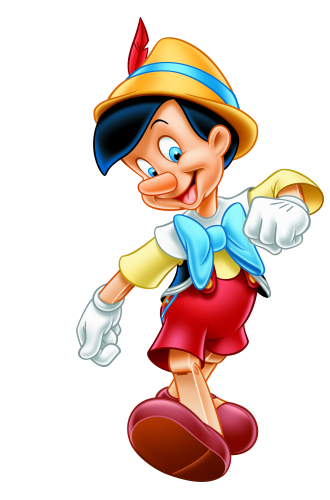 21 декабря 1937 года на экранах Америки впервые был показан полнометражный анимационный фильм Диснея «Белоснежка и семь гномов». «Пиноккио» (1940)  зрителями был воспринят с восторгом.
Фантазия
«Фантазия» (1940) — это смелый эксперимент со звуком, цветом и изображением, попытка передать музыку в линии и цвете, подчиняя рисунок музыкальному контексту.
Дамбо и Бэмби
«Дамбо» (1941) — музыкальный рассказ по мотивам книги Хелен Эберсон и Гарольда о маленьком цирковом слоненке, который научился летать.
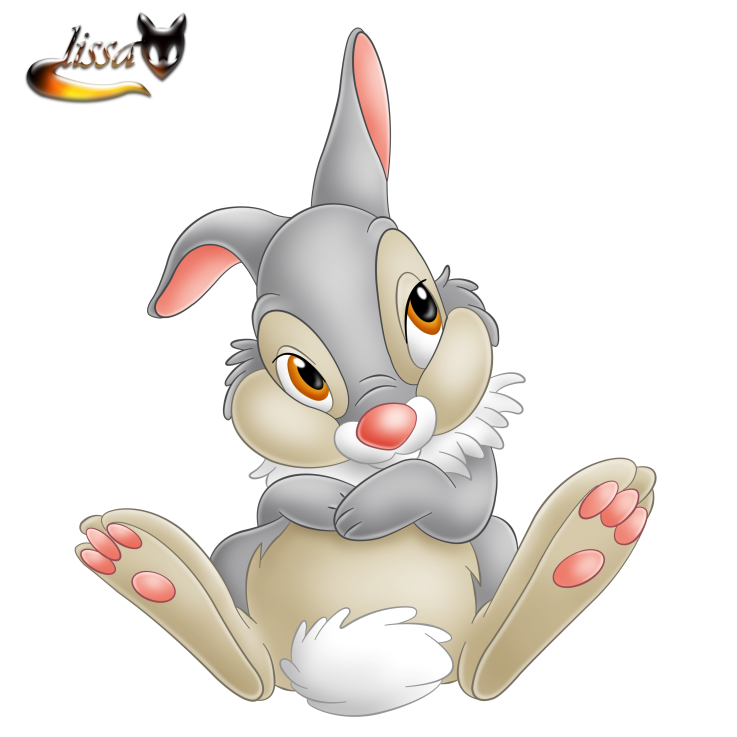 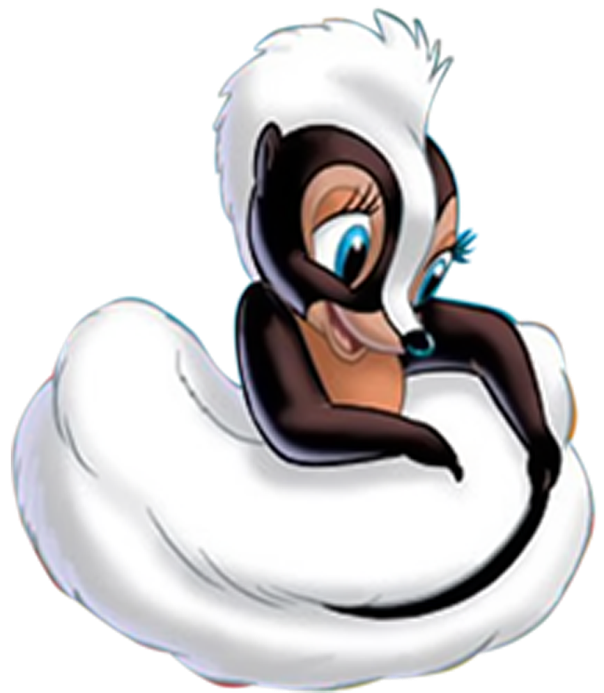 Золушка и другие мультфильмы
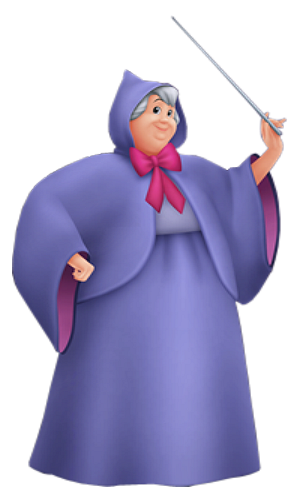 В 1950 году Дисней создал рисованную версию о скромной девушке, которая с помощью доброй феи становится невестой прекрасного принца.
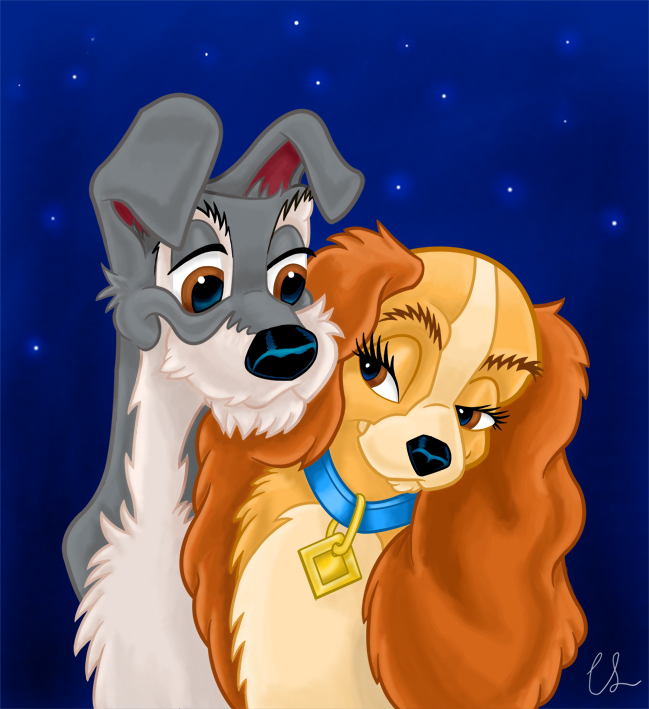 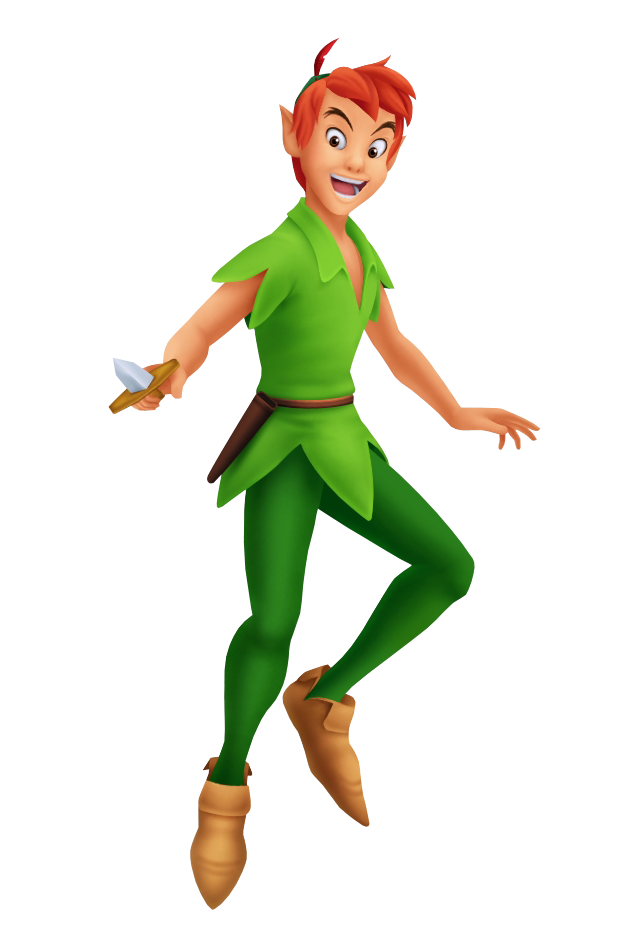 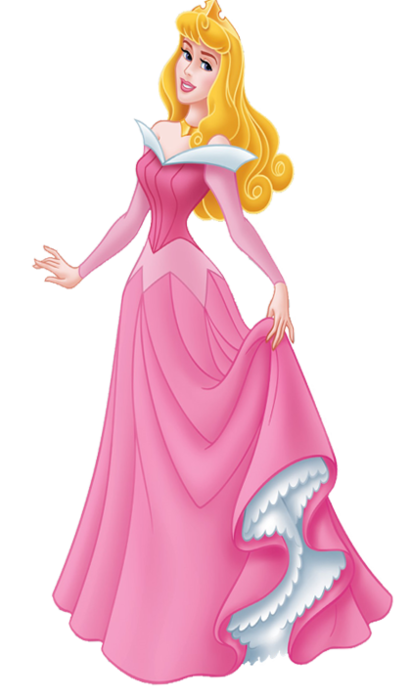 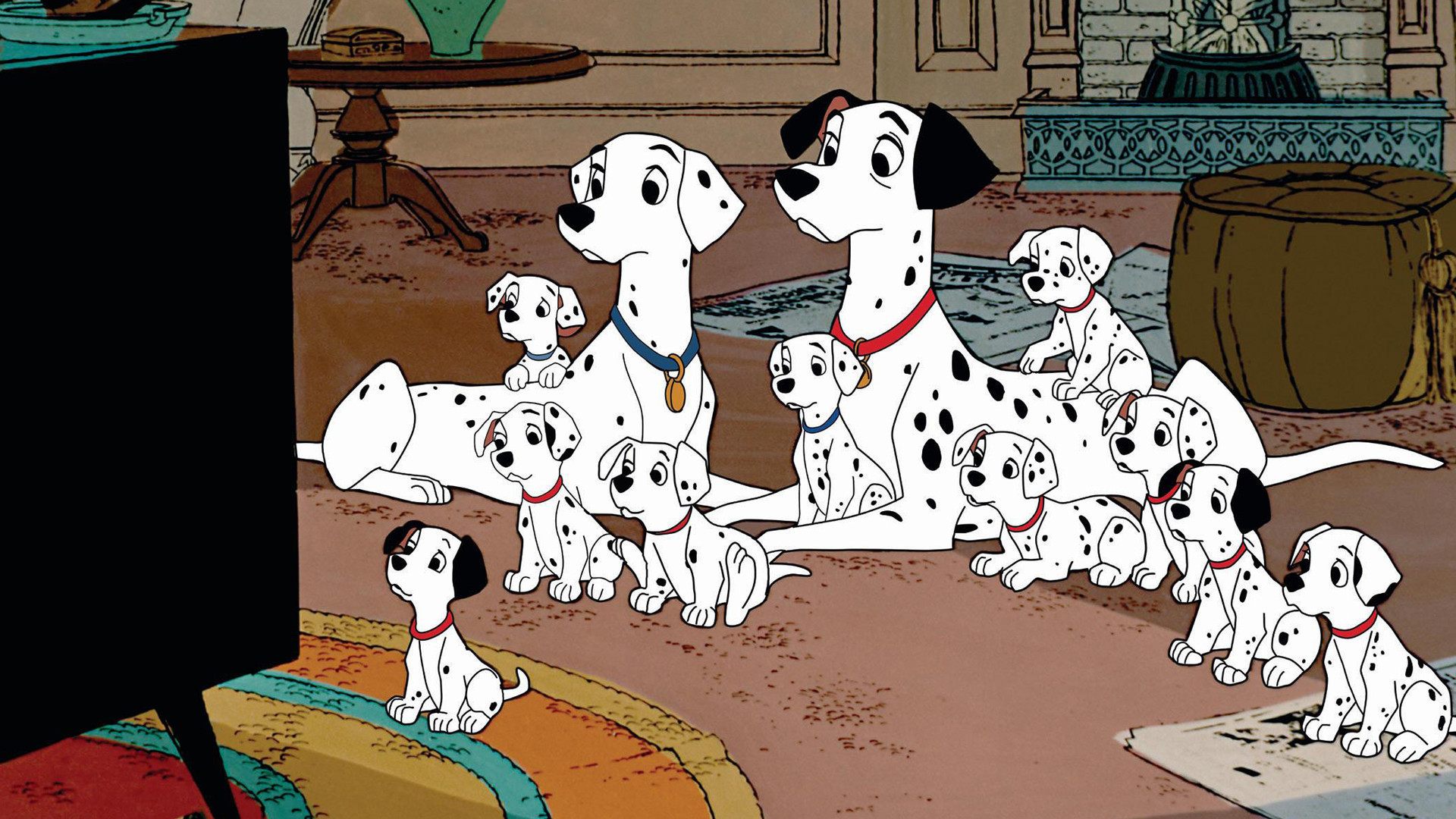 Продюсерская деятельность
В 1948 году Уолт Дисней начал снимать свою знаменитую серию цветных образовательных фильмов, главным образом о природе .
Личная жизнь
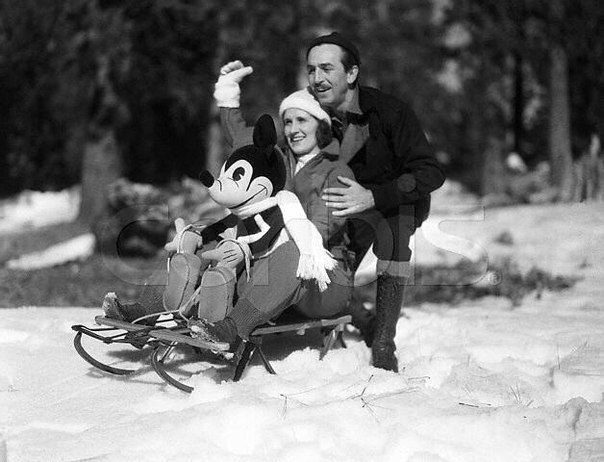 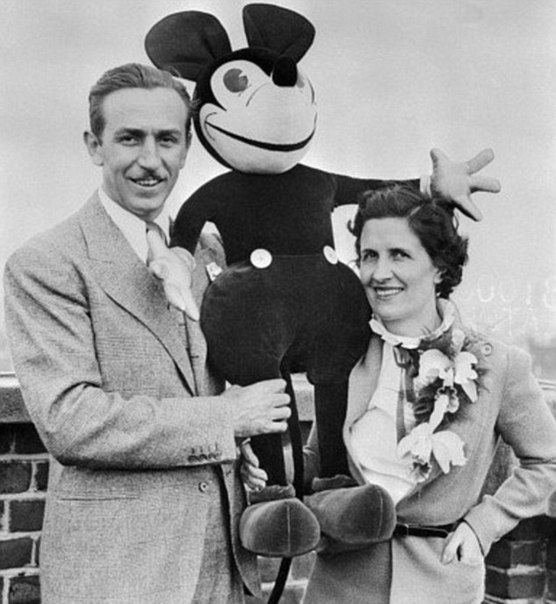 Режиссёрский стиль
Звук в фильмах Диснея служит не только фоном для диалогов, а становится их важной составной частью, музыкальным фоном, создавая гармонию всего рисованного произведения.
Смерть
15 декабря 1966 года Дисней скончался в Лос-Анджелесе от рака лёгких. После этого носящая его имя компания приняла стратегическое решение отказаться от показа сигарет в своих фильмах.
Спасибо за внимание